Prepare to Analyze!!!
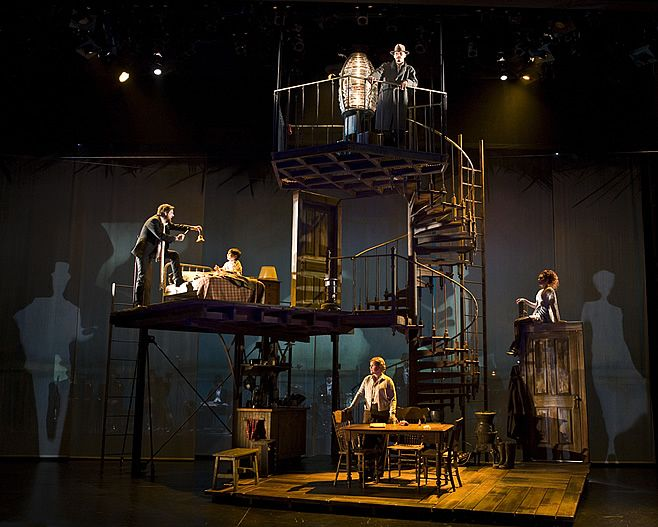 [Speaker Notes: The Whisper House-Michael Schweikardt]
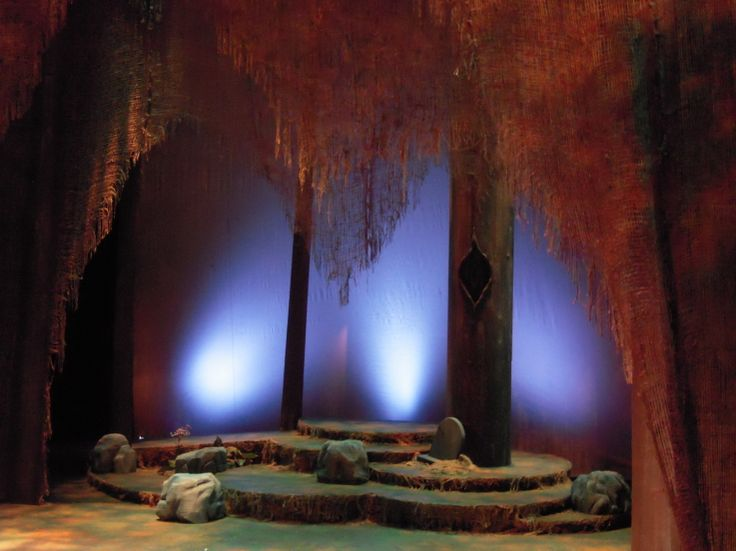 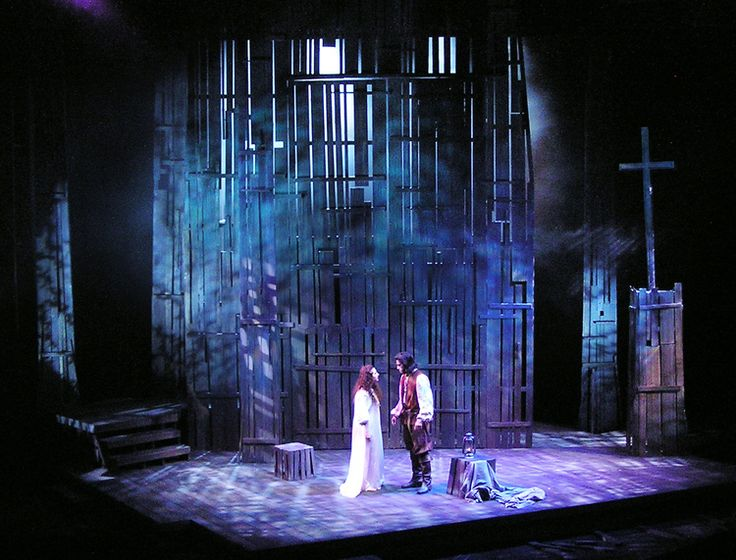 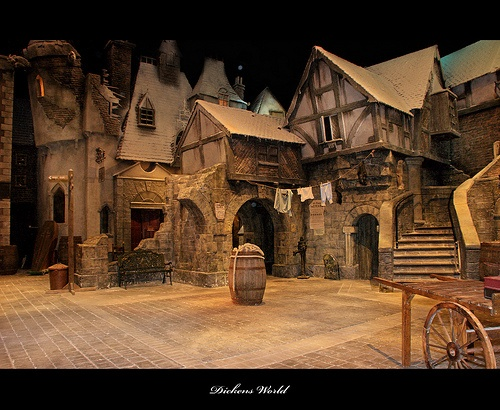 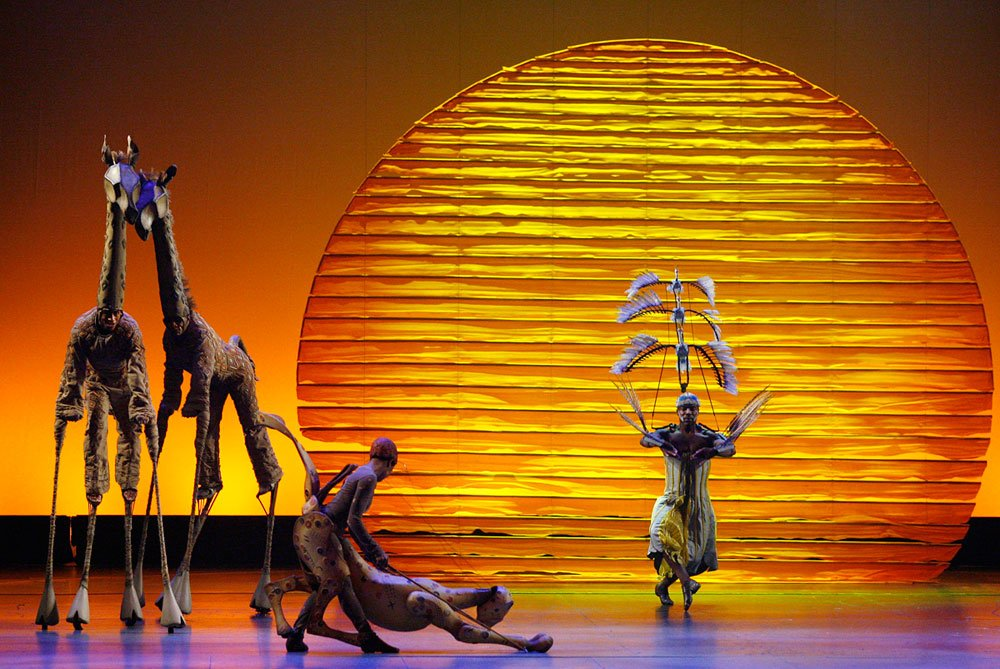 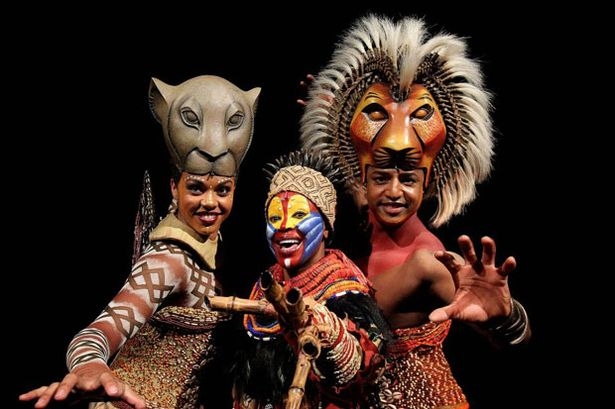 [Speaker Notes: Analyze for Principles of Composition]
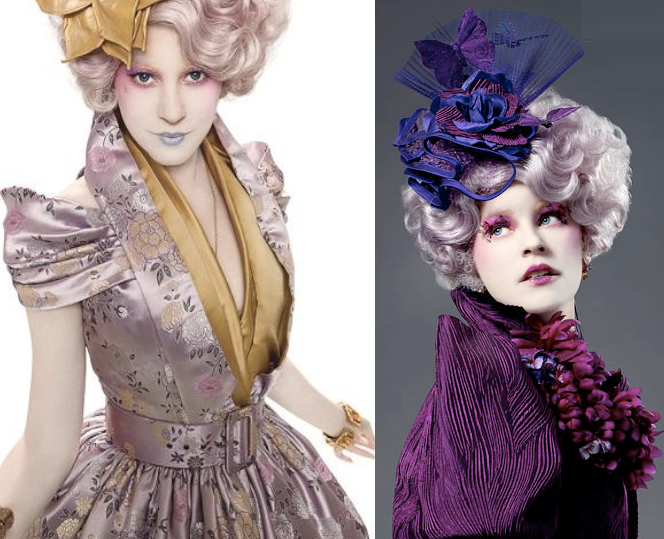